Обобщение опыта по самообразованию
«Детское экспериментирование как средство развития познавательной активности дошкольников»
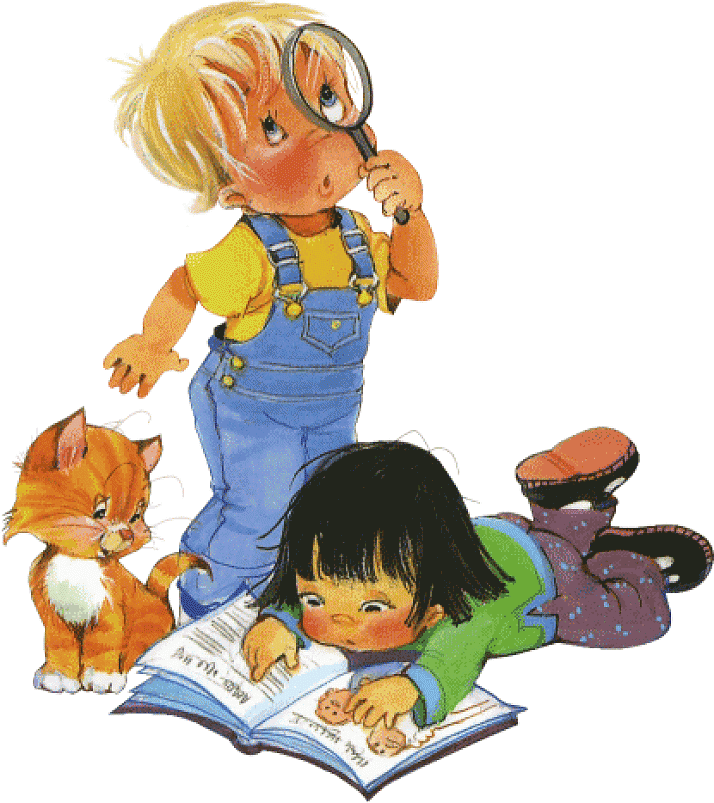 воспитателя МБДОУ
д/с №207 «Сибирочка»
Комбинированного вида
Боковой Елены Юрьевны
Актуальность
«Расскажи – и я забуду,  
   покажи – и я запомню, 
   дай попробовать - и я пойму».
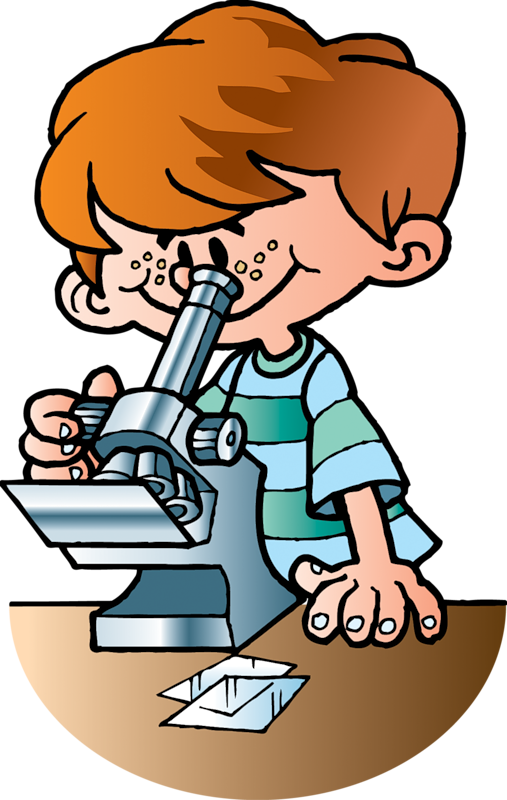 Ребенок усваивает все прочно и надолго когда слышит, видит и делает сам.
Цель:
Создание условий для развития познавательного интереса детей в процессе опытно – экспериментальной деятельности.
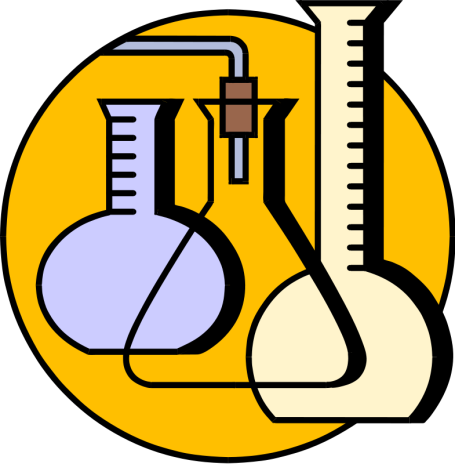 Задачи:
1. Изучить методическую литературу по данной теме.
2. Создавать условия для исследовательской активности детей.
3.Поощрять и направлять исследовательскую инициативу детей, развивая их независимость, изобретательность, творческую активность; помочь раскрыть перед детьми удивительный мир экспериментирования, развивать познавательные способности.
4. Привлечь родителей к процессу экспериментирования в повседневной жизни.
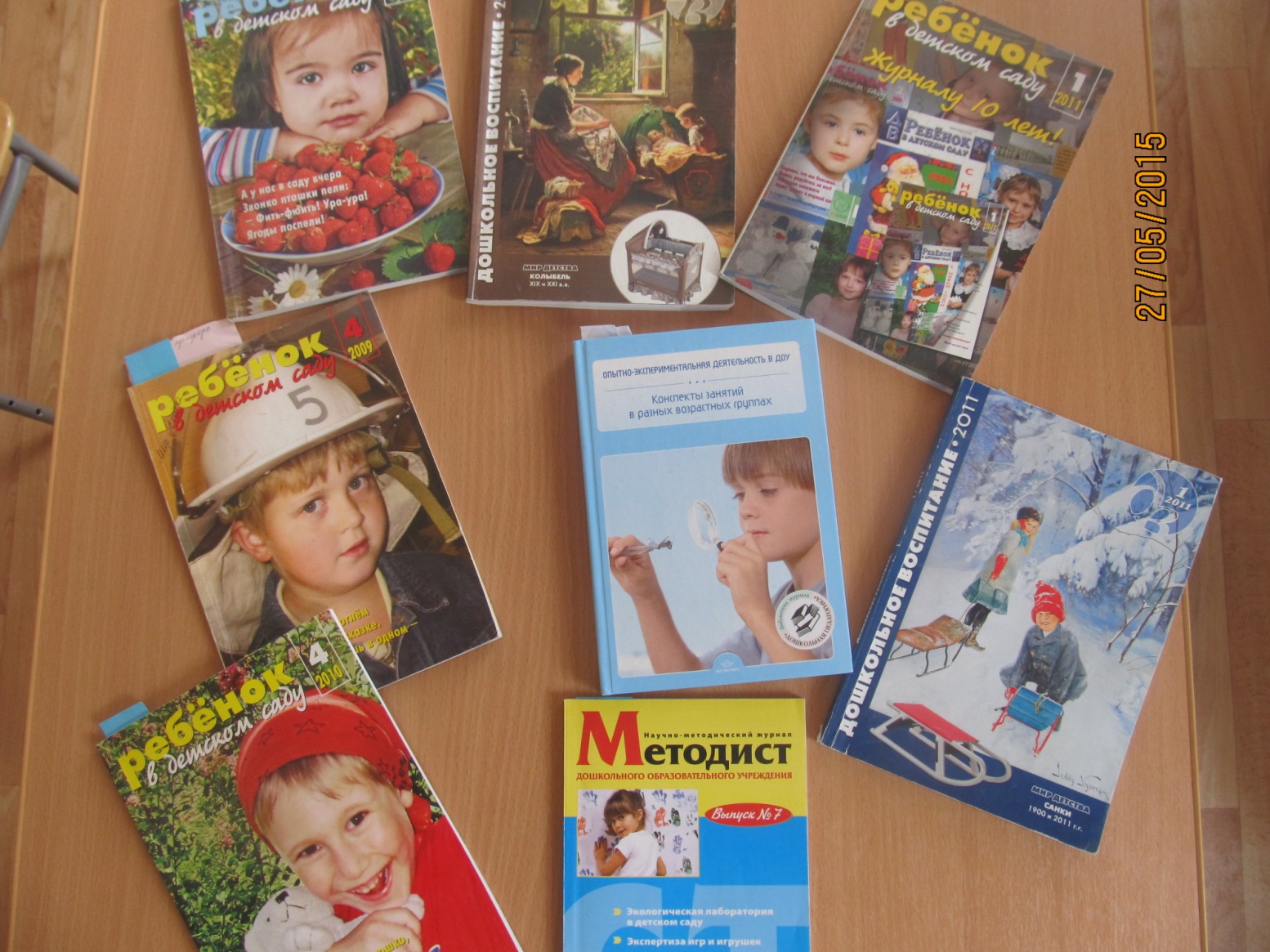 Литература:
Мини - лаборатория
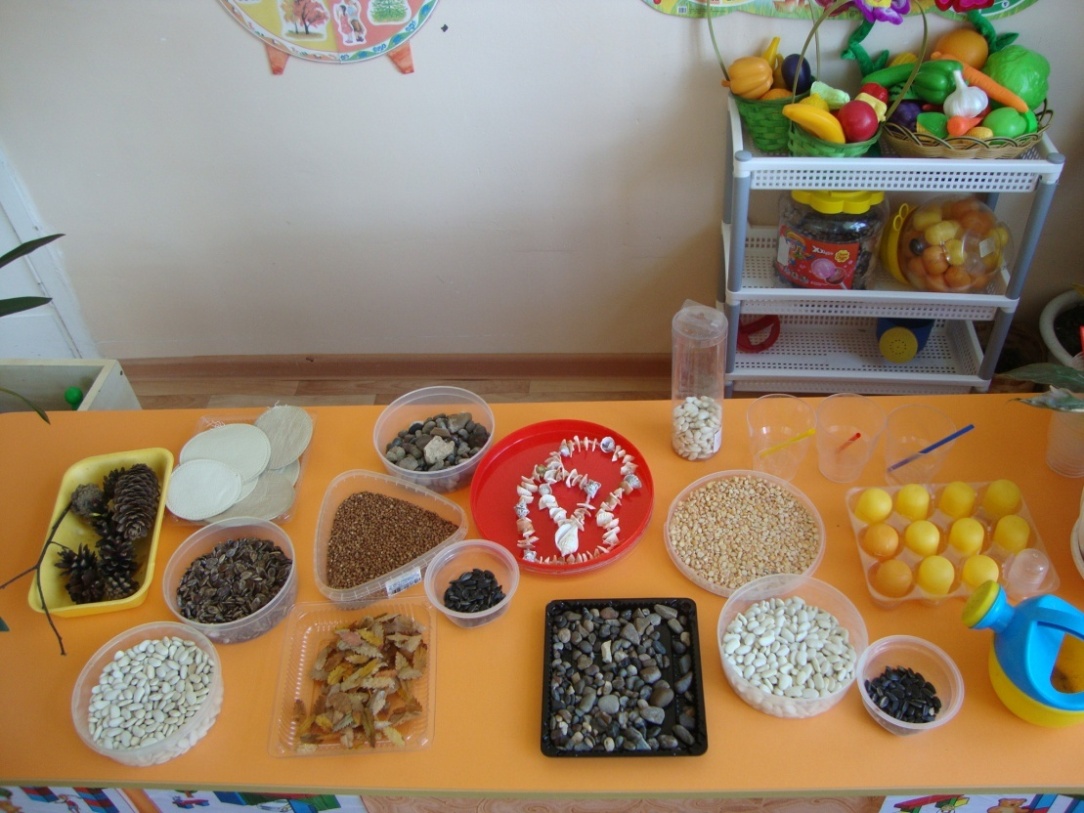 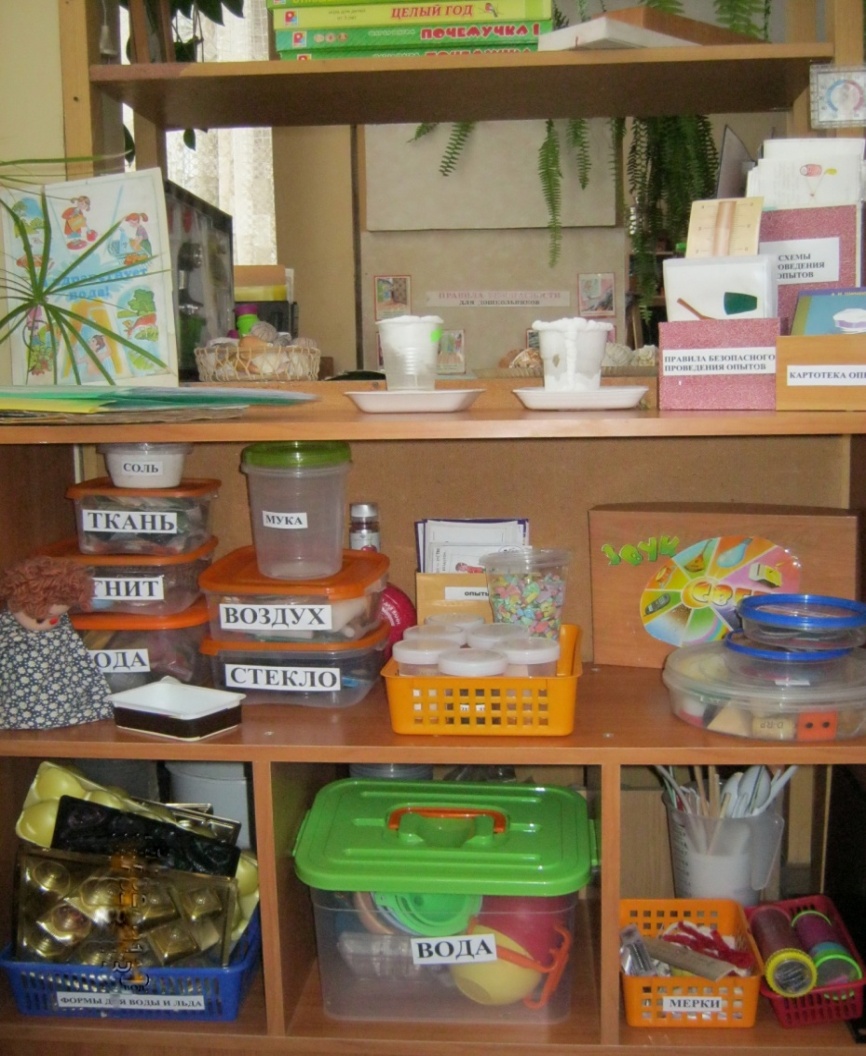 А у нас в саду дела - эксперименты снова,
Сам волшебник никогда
 не творил такого!
То растопим снег и лёд, то смешаем краски.
Изменяем вкус воды, 
как в волшебной сказке!
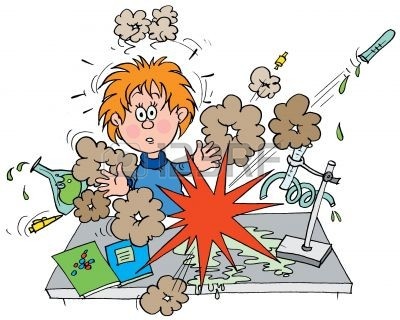 Эксперименты со снегом
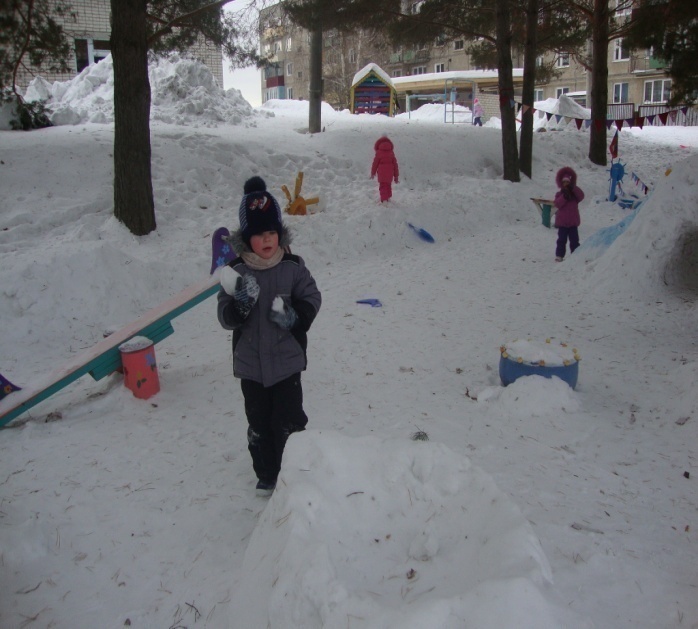 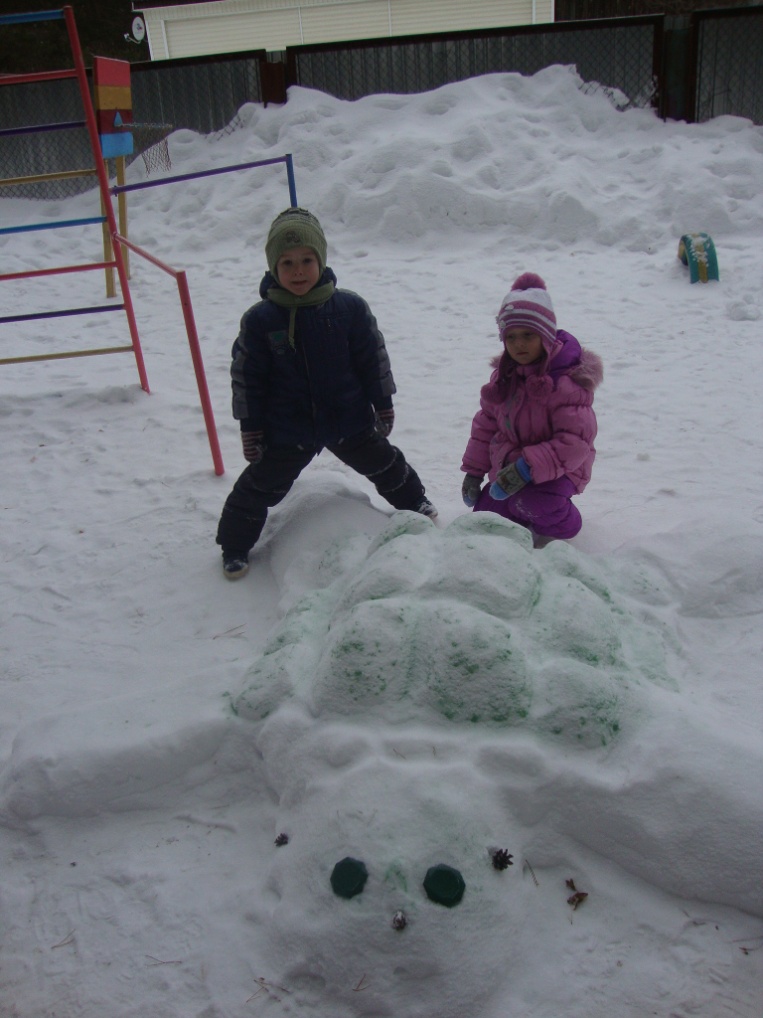 Опыты с водой
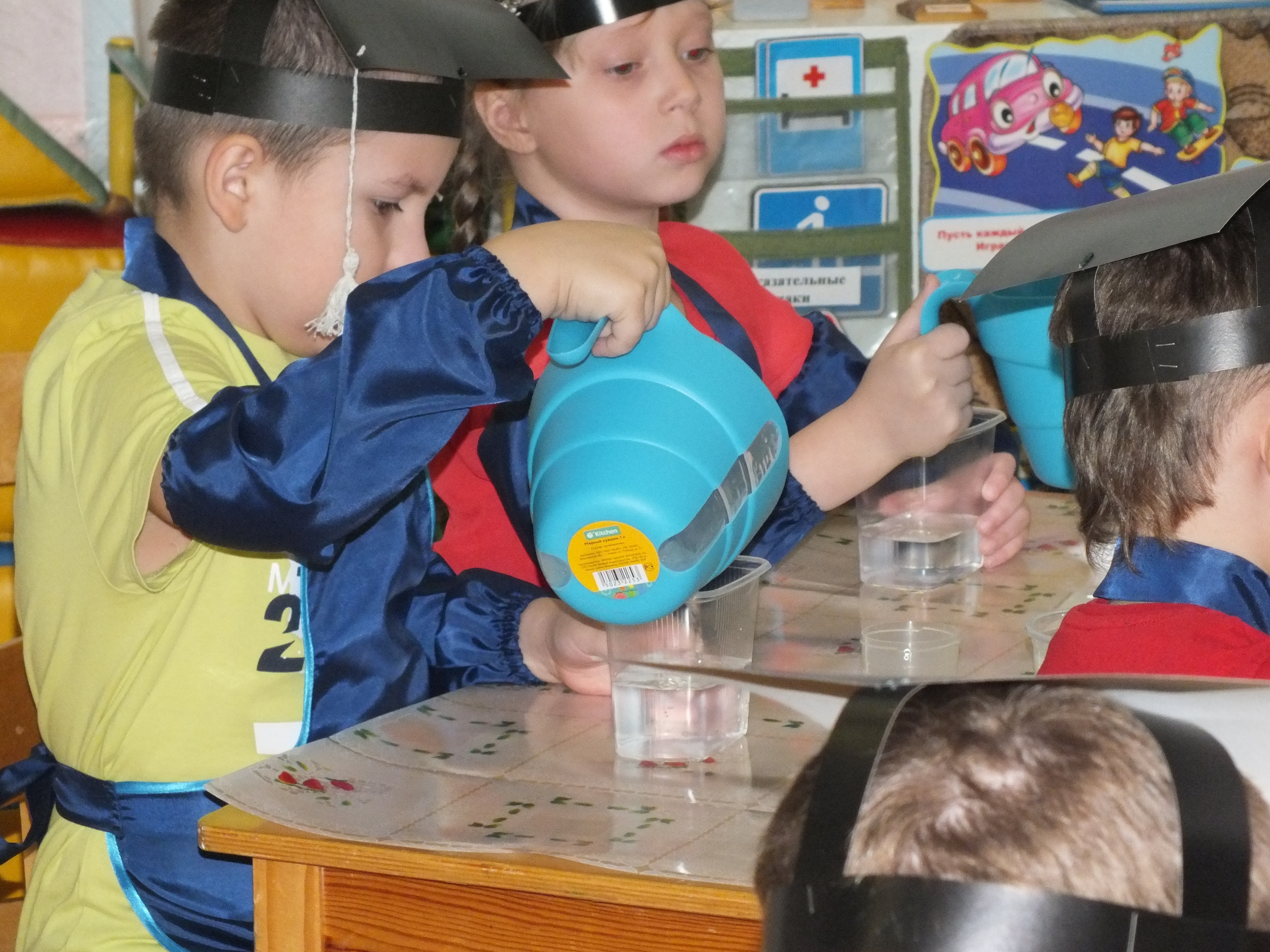 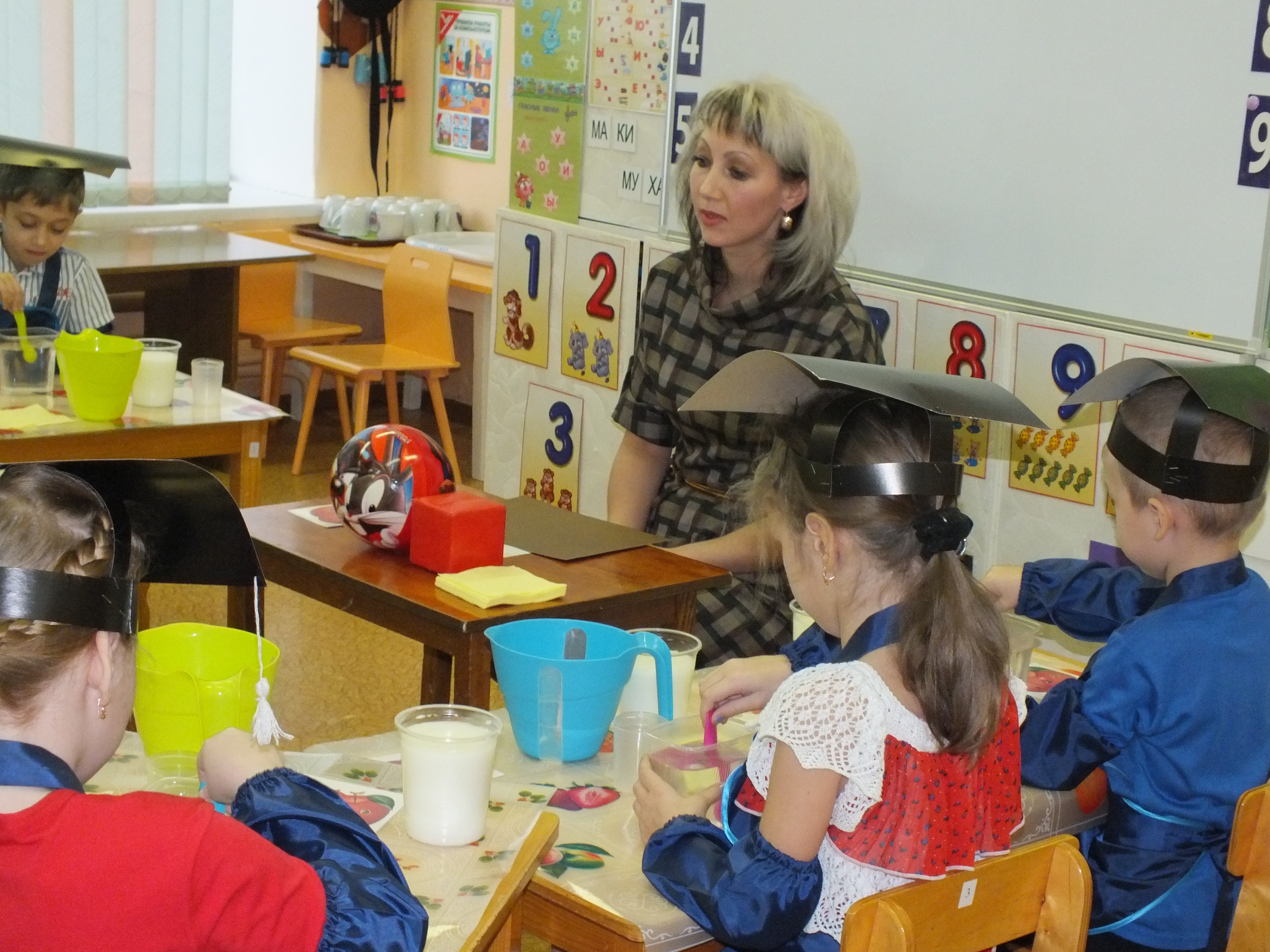 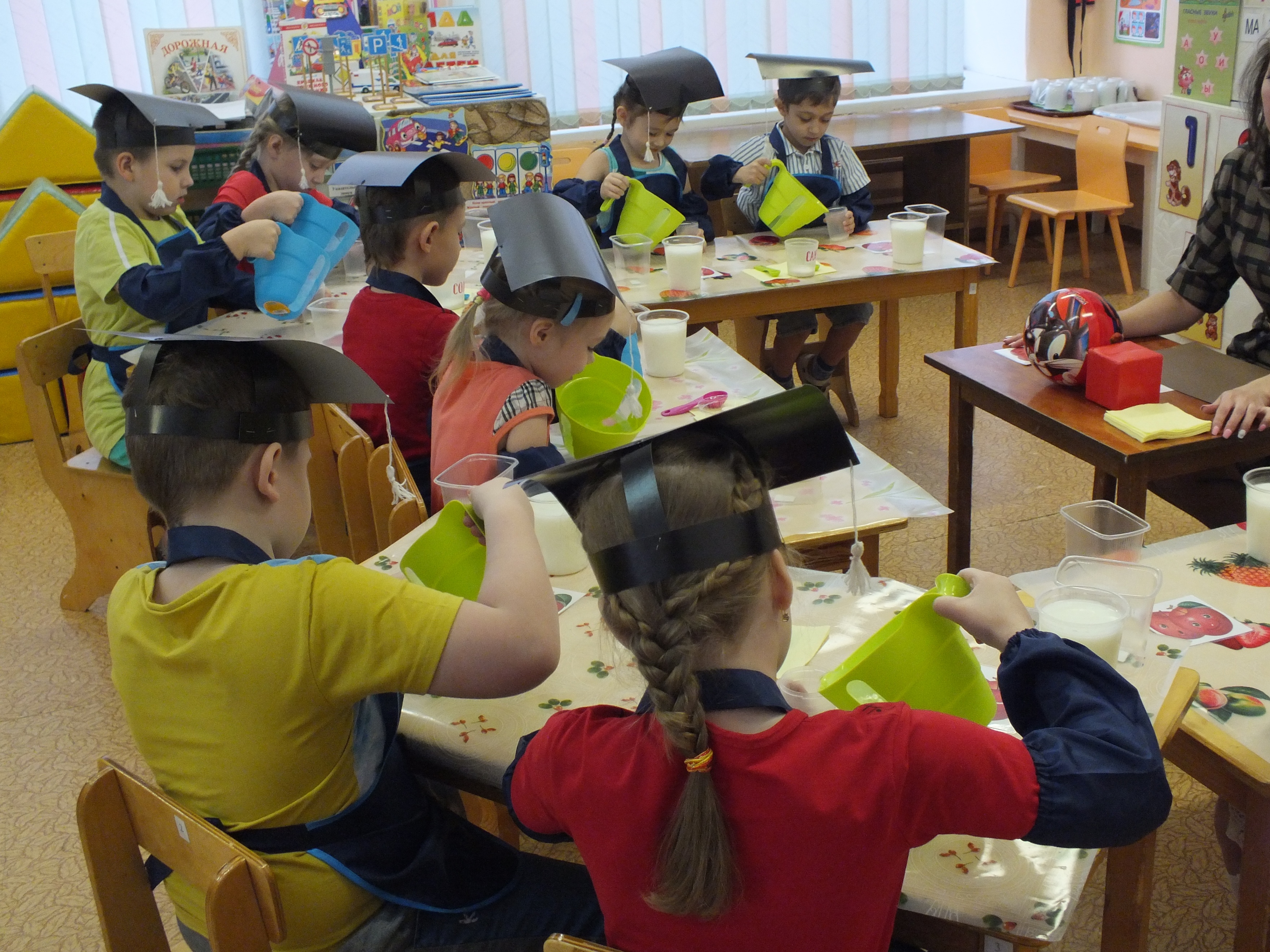 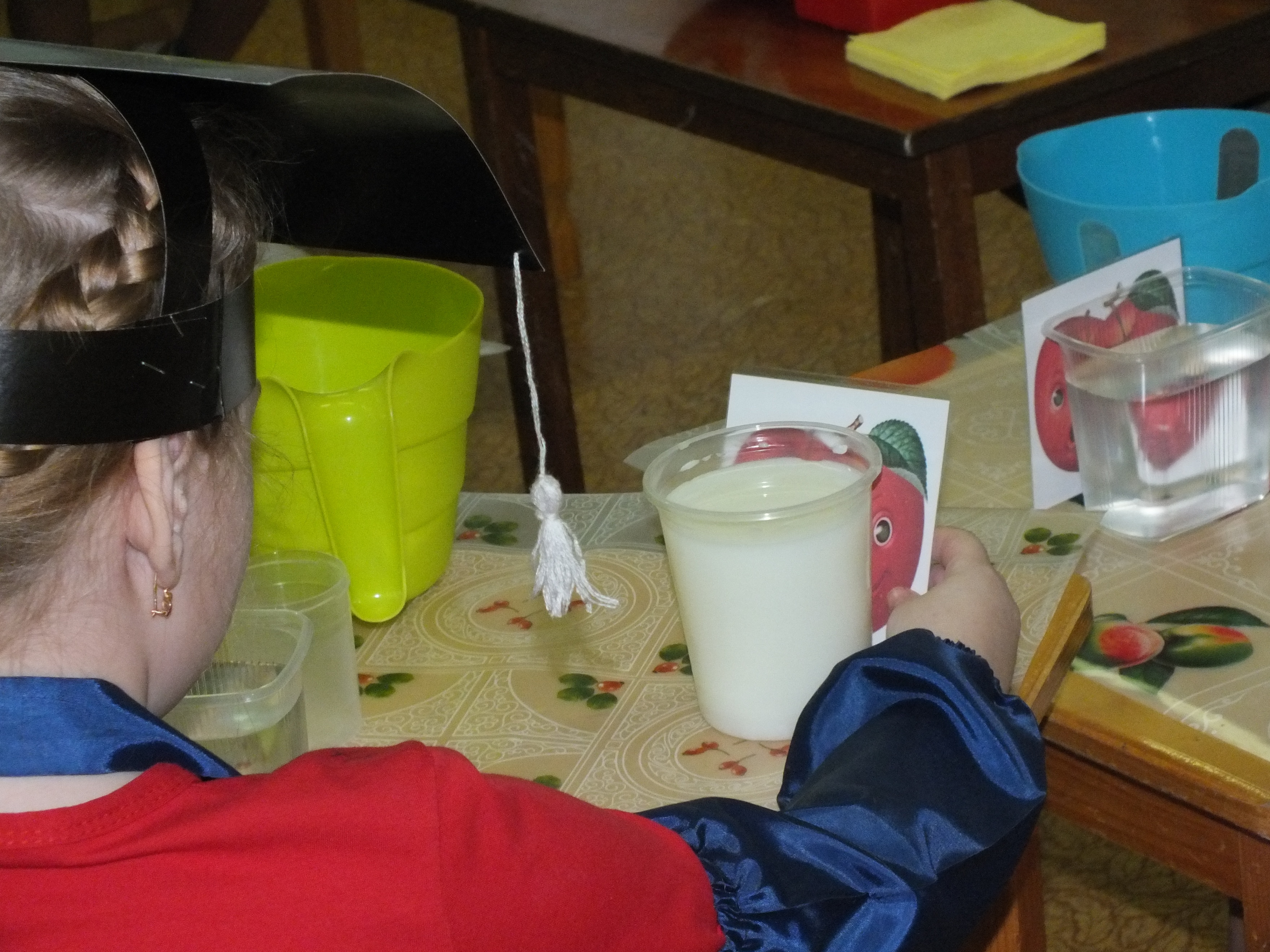 Волшебная радуга из воды
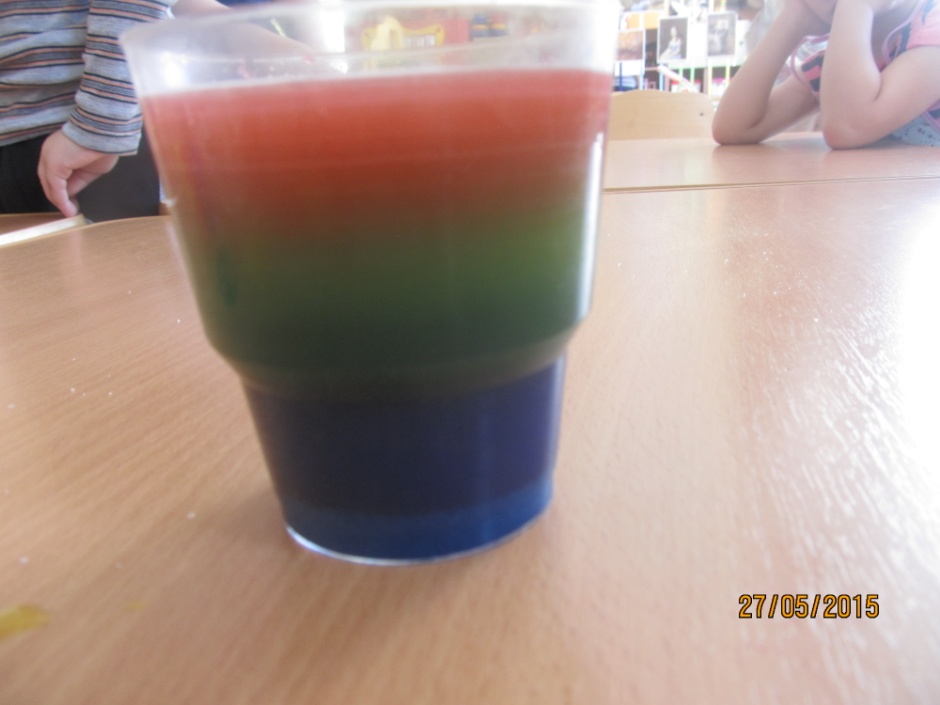 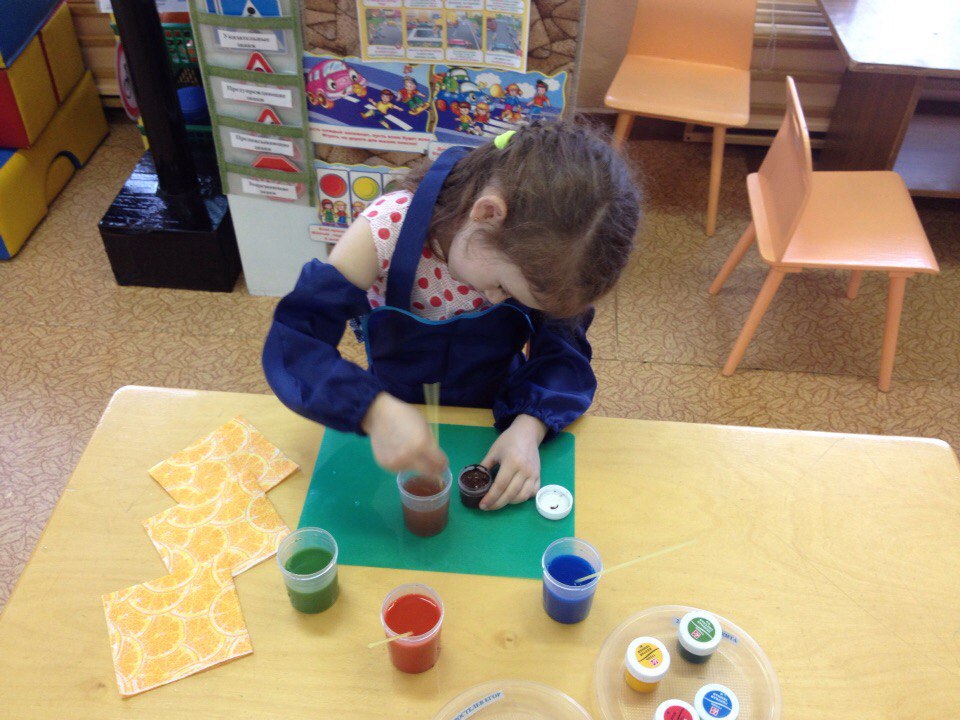 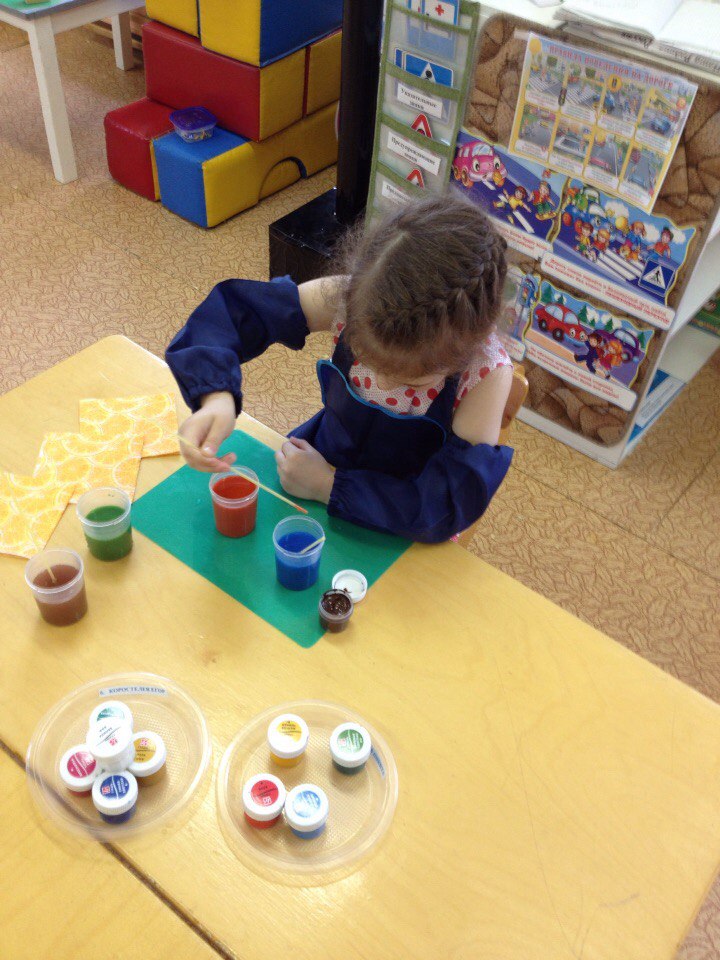 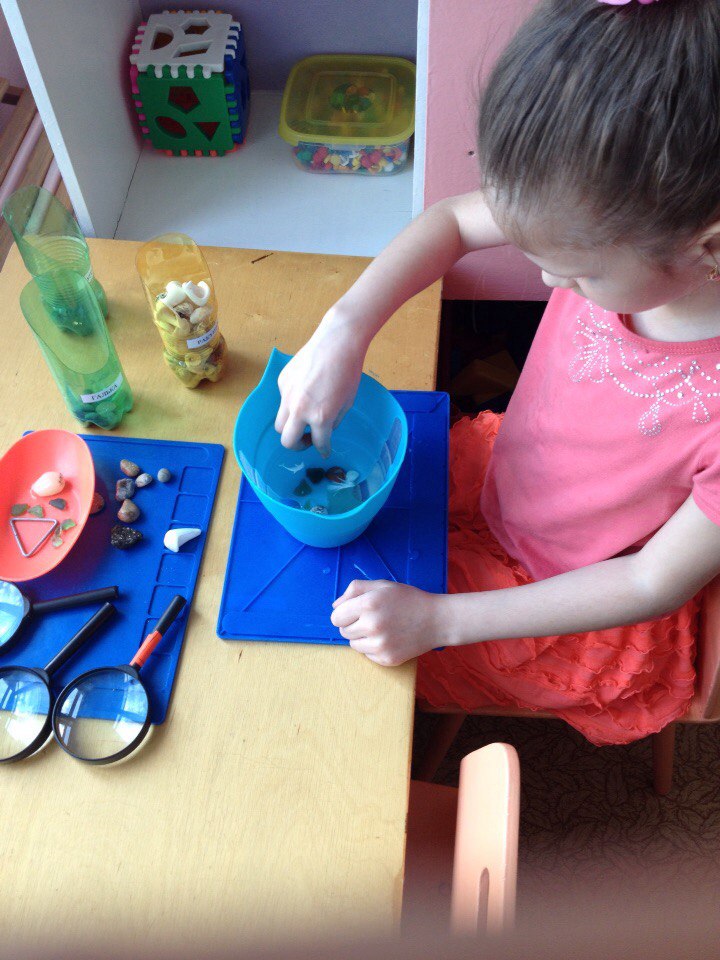 Экспериментируем с песком
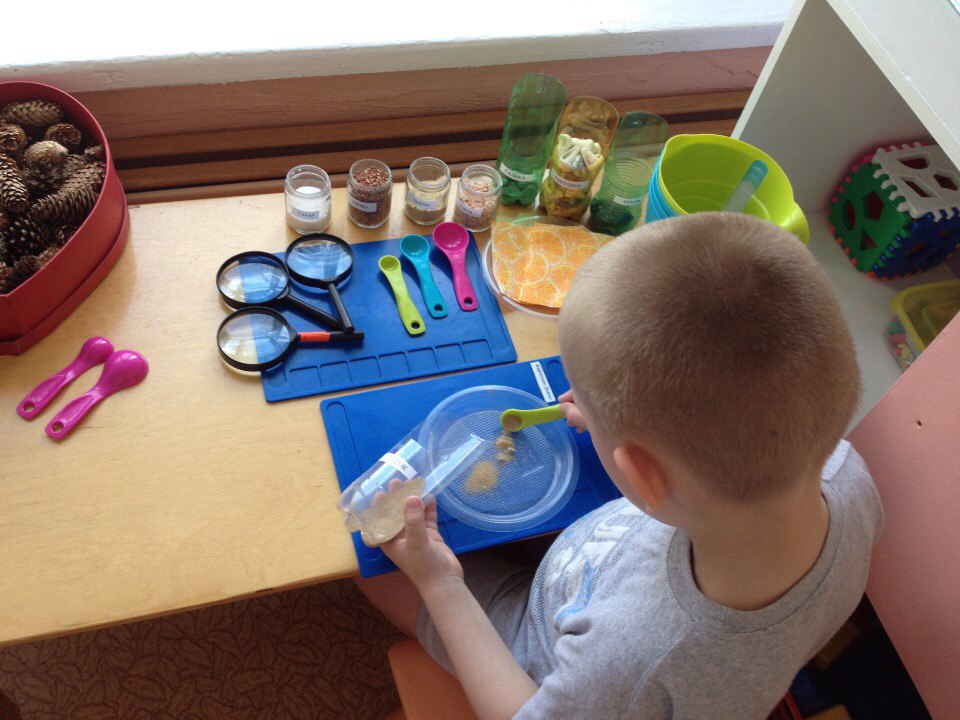 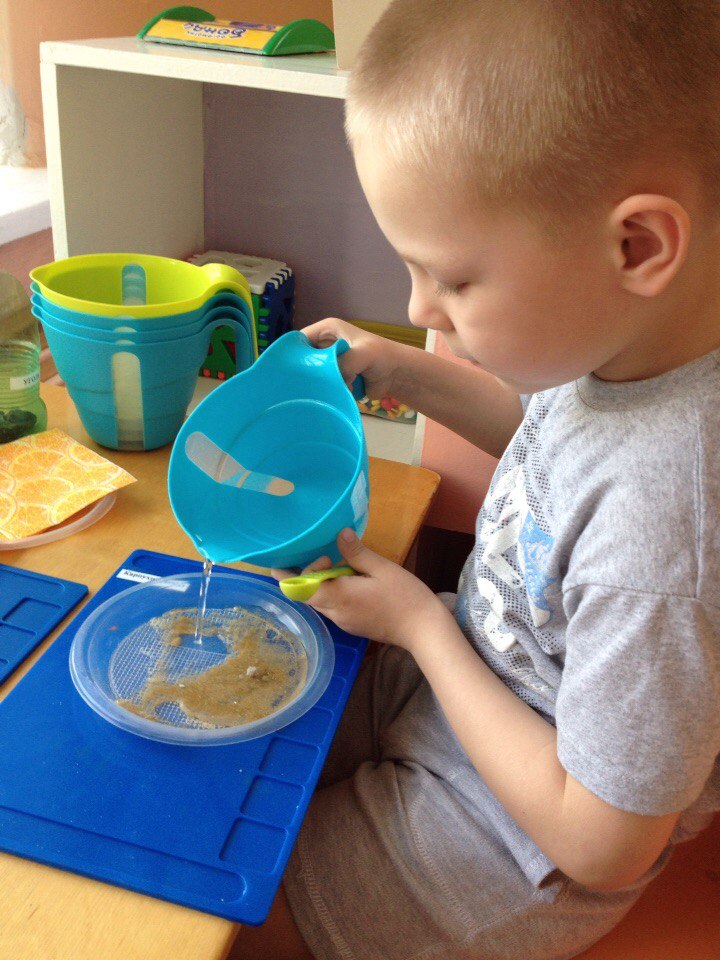 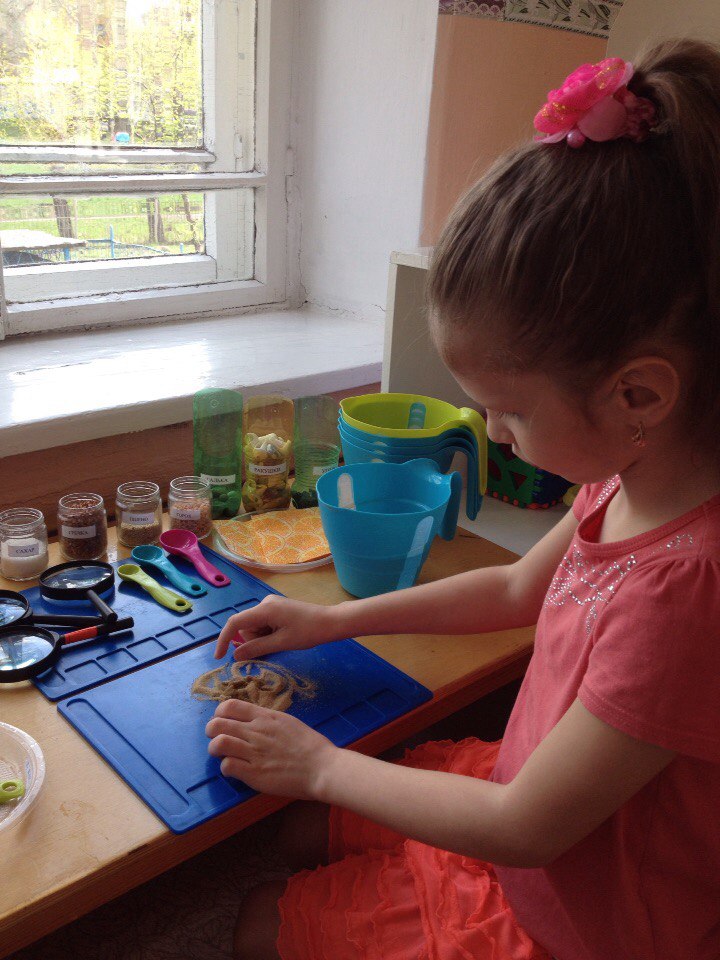 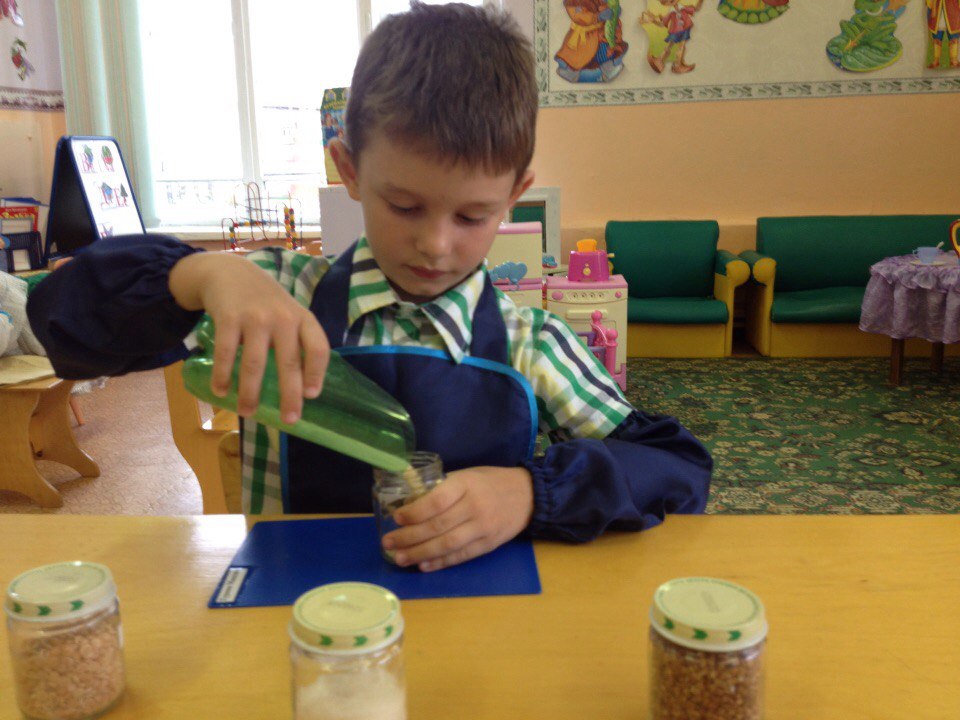 Волшебные  превращения
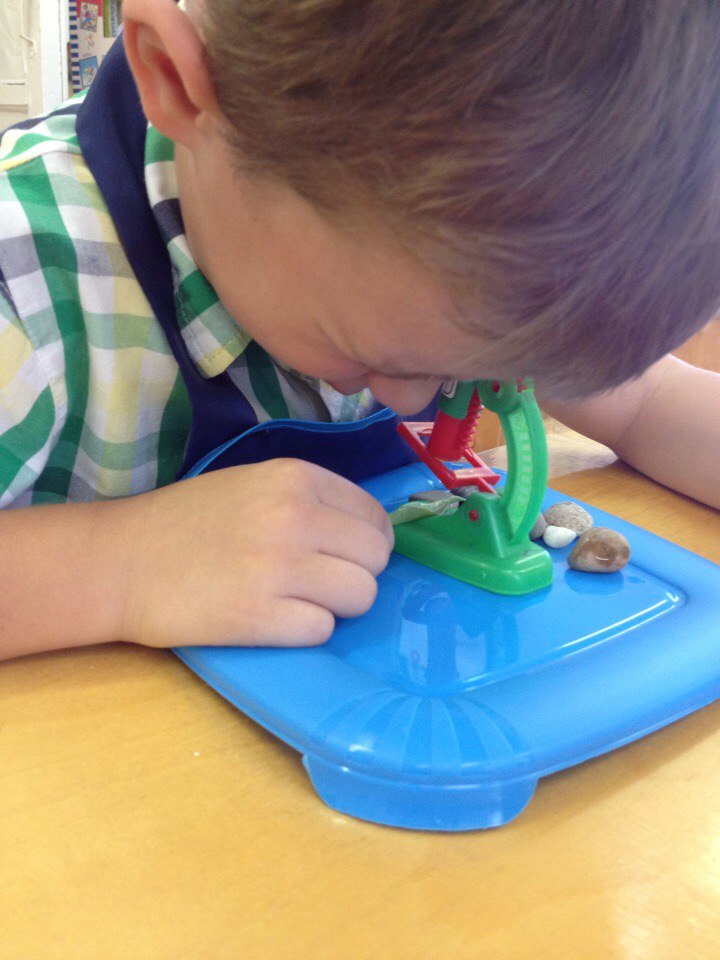 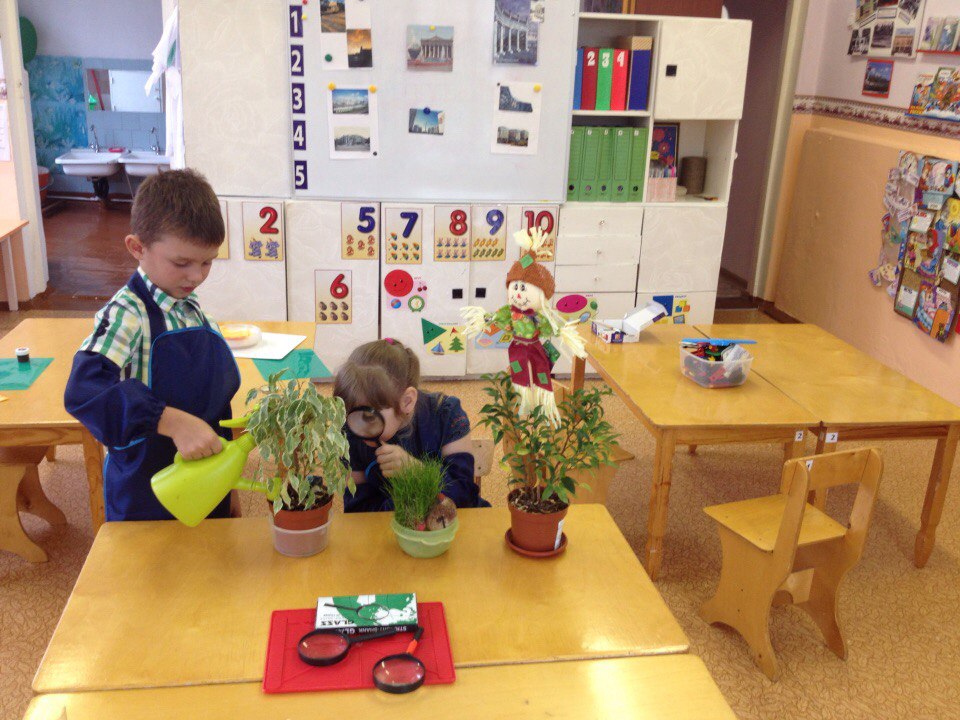 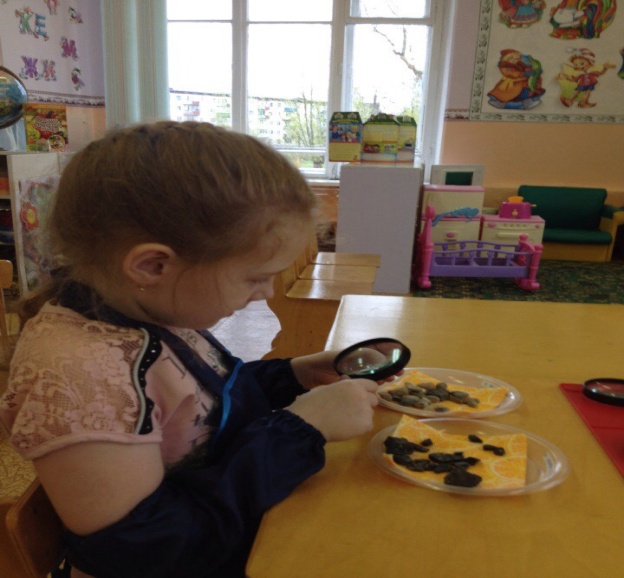 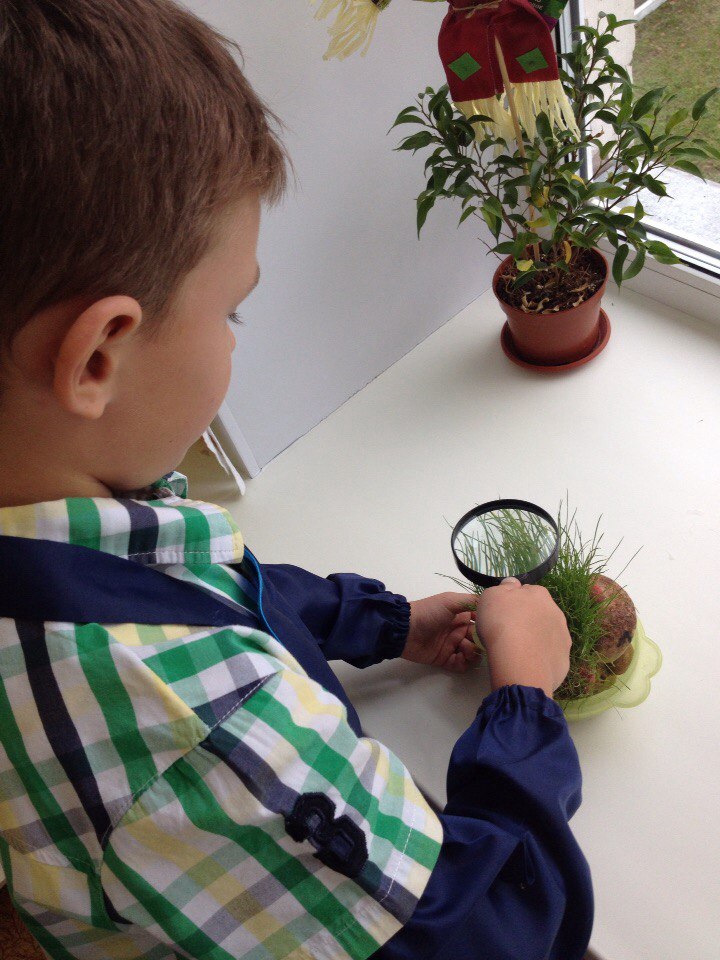 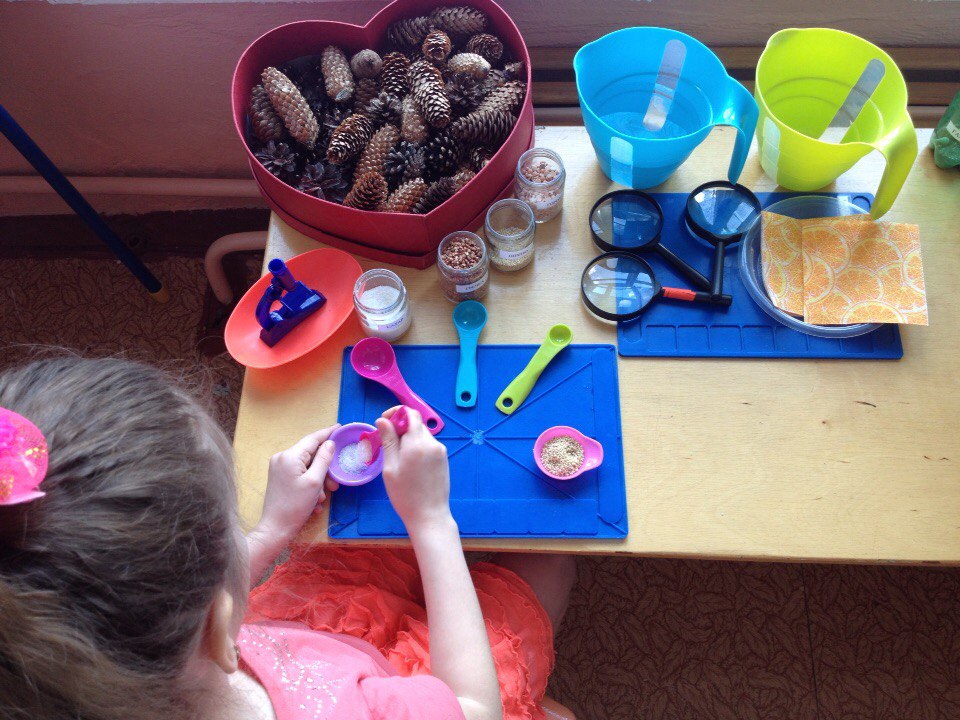 Слепки с природы
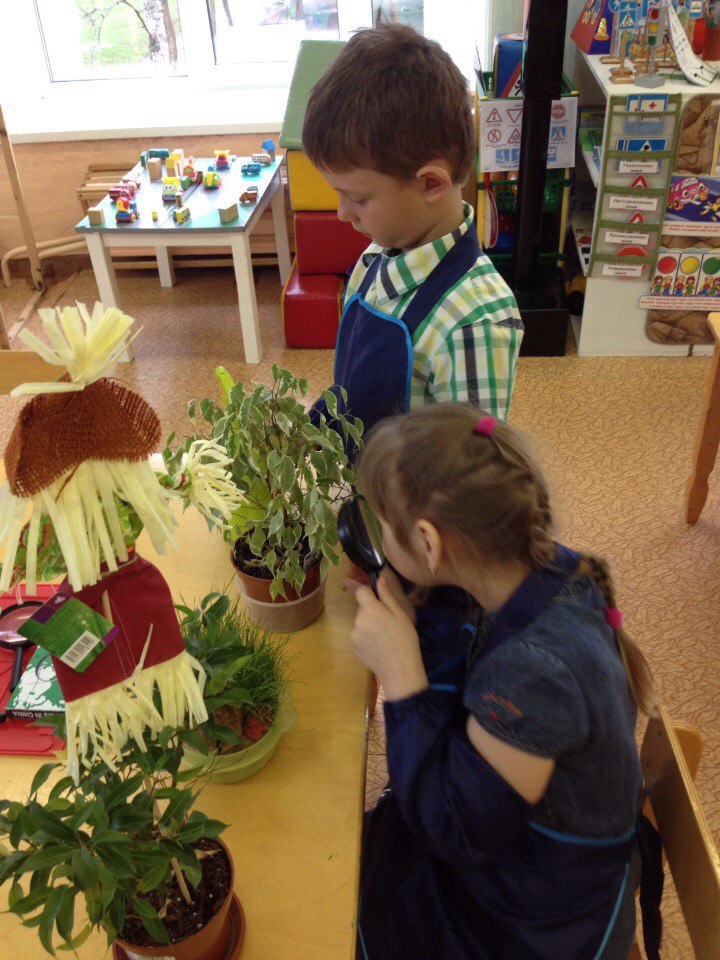 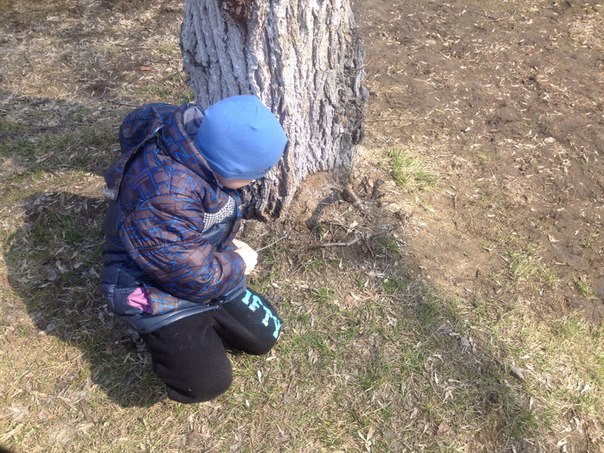 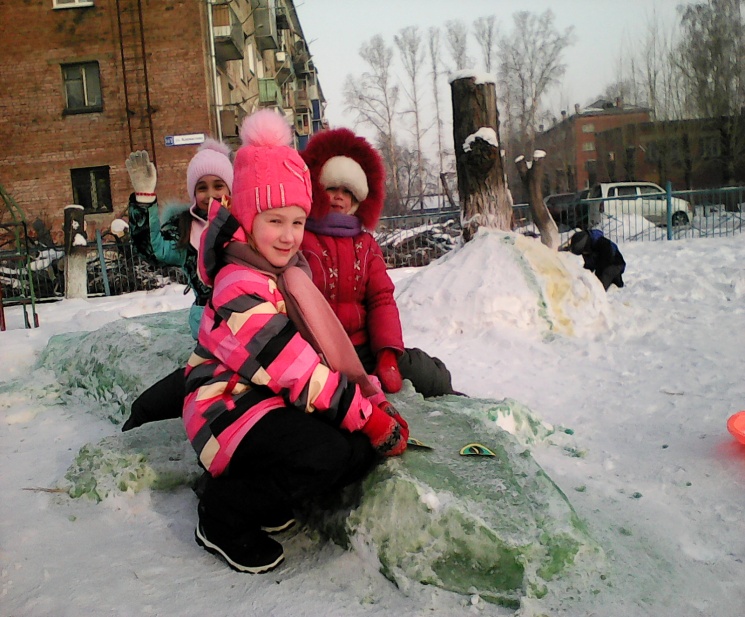 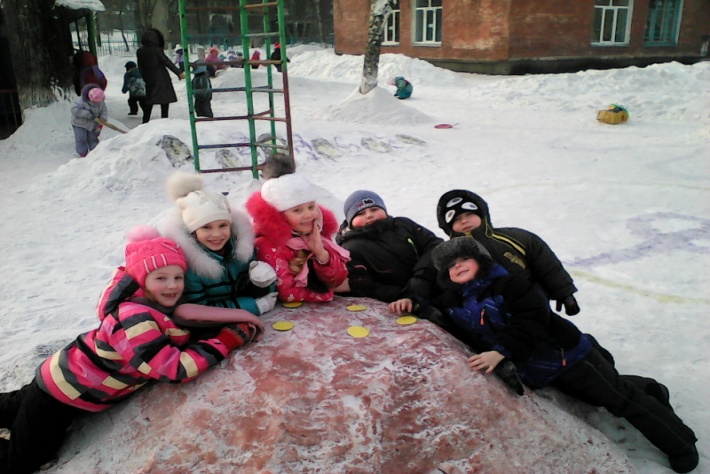 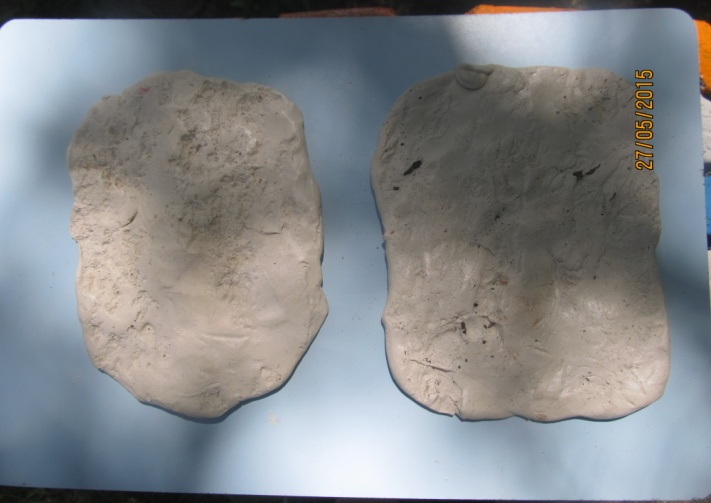 В процессе экспериментирования дети учатся:
видеть и выделять проблему;
принимать и ставить цель;
решать проблемы: анализировать объект или явление, выделять существенные признаки и связи, сопоставлять различные факты, выдвигать гипотезы, предположения, отбирать средства и материалы для самостоятельной деятельности, осуществлять эксперимент;
высказывать суждения, делать выводы и умозаключения.
Методы взаимодействия с семьей наглядные, словесные, практические:
консультации для родителей;
папки-передвижки;
открытое занятие.
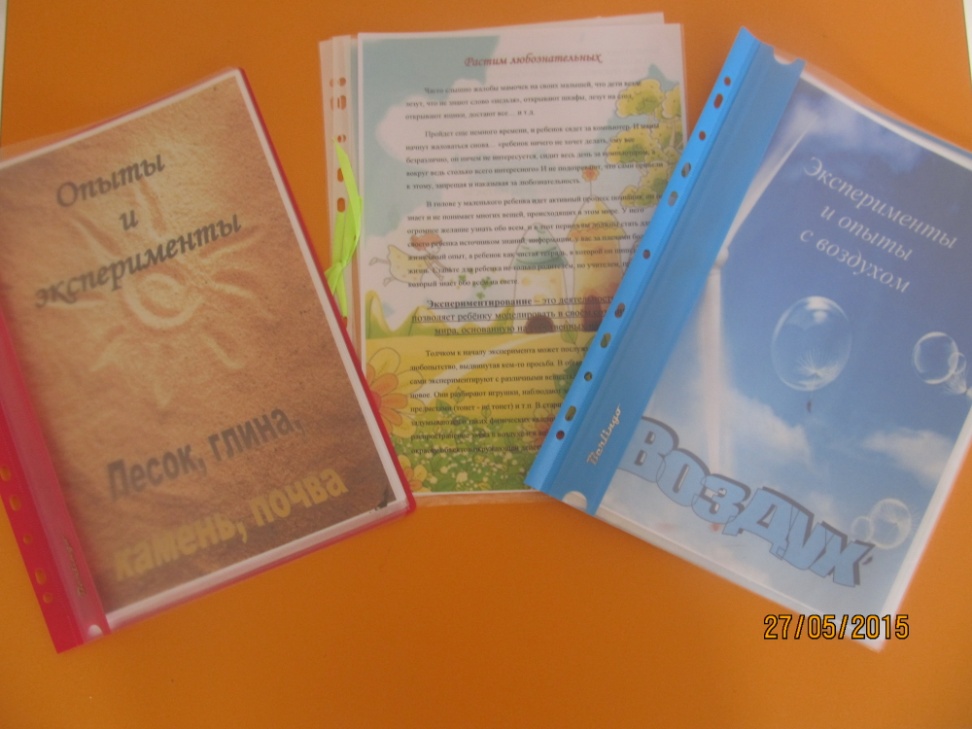 Вывод
Проанализировав результаты своей педагогической деятельности, я пришла к выводу, что опыт работы в данном направлении очень эффективен. Такой  метод обучения как экспериментальная деятельность, достаточно мощно активизирует познавательный интерес у детей и способствует  усвоению детьми новых знаний и умений.
В перспективе планирую продолжить работу по самообразованию по данной теме. А накопленным материалом предлагаю поделиться с коллегами.
 Подводя итог, хочу сказать, что  поощряя детскую любознательность, утоляя жажду познания маленьких почемучек и направляя их исследовательскую инициативу, мы смогли развить у детей изобретательность, творческую активность,
познавательный интерес; открыли перед детьми  удивительный мир   экспериментирования.
В результате работы за год я: 
Изучила теоретический материал по данной теме в педагогической  и методической литературе.
Создала картотеку опытов и экспериментов.
Создала картотеку дидактических игр по экспериментальной деятельности.
Создала условия для организации экспериментальной деятельности детей в группе.
Разработала конспекты НОД по экспериментированию.
Провела  консультации для родителей по данной теме.
Оформила папки-передвижки в родительский уголок.
Разработала рекомендации для воспитателей ДОУ.
Спасибо за внимание!
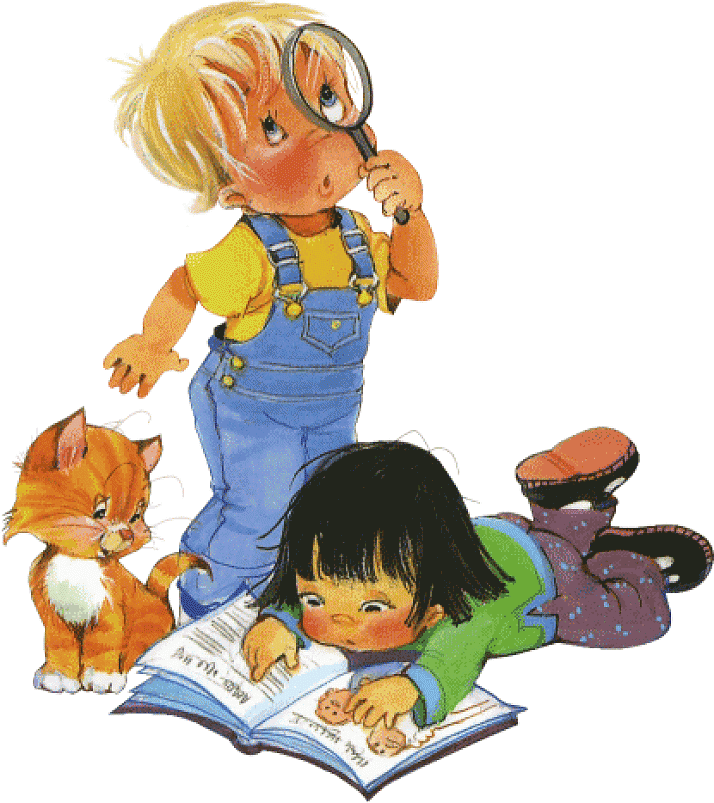